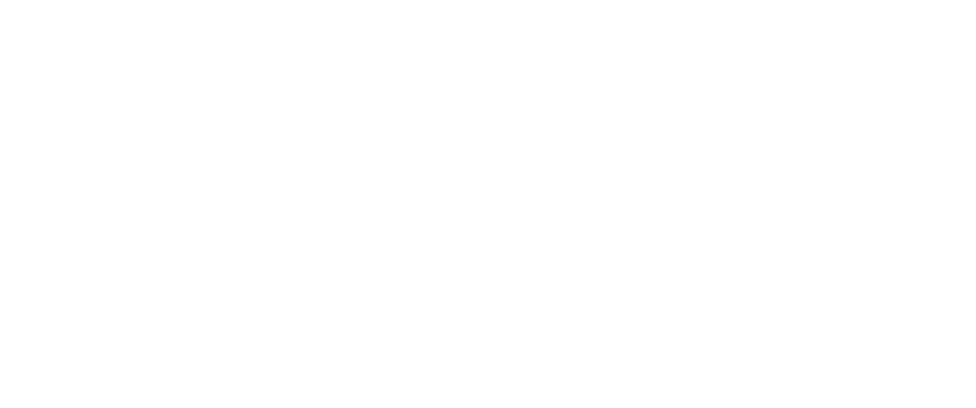 1) What fraction of each shape is shaded?
2) How many sevenths are there in one?
3) How many tenths are there in two?
1) What fraction of each shape is shaded?
Or 1
2) How many sevenths are there in one?
7
3) How many tenths are there in two?
20
equivalent
“of equal value, amount or meaning”
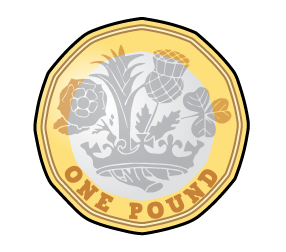 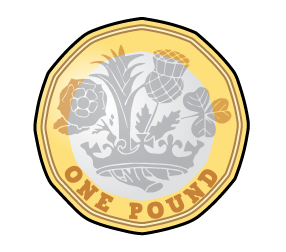 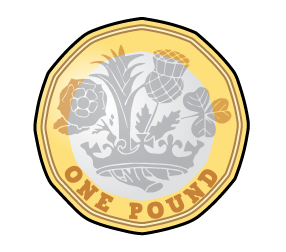 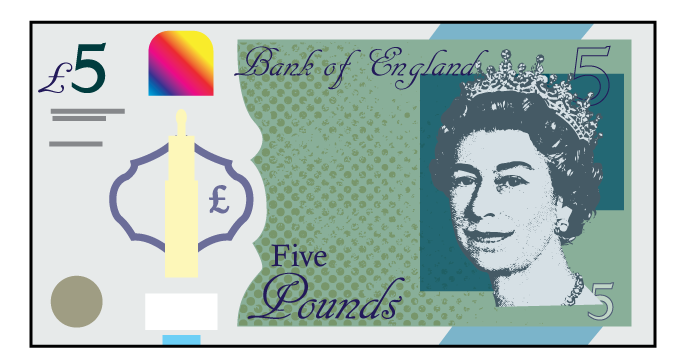 are equivalent to
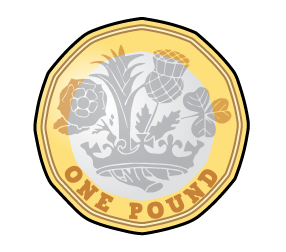 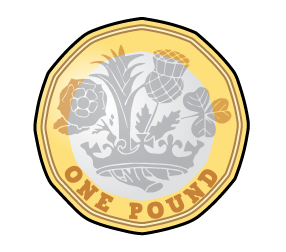 is equivalent to
1 cm
10 mm
is equivalent to
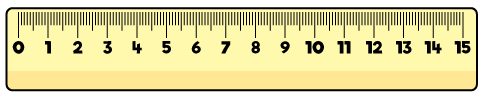 How many eighths are equivalent to a half?
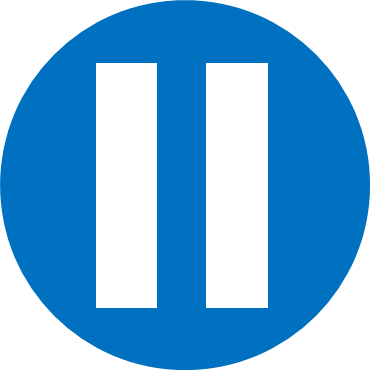 Have a think
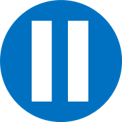 Have a think
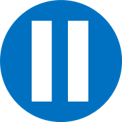 Have a think
Have a go at questions 1 – 4 on the worksheet
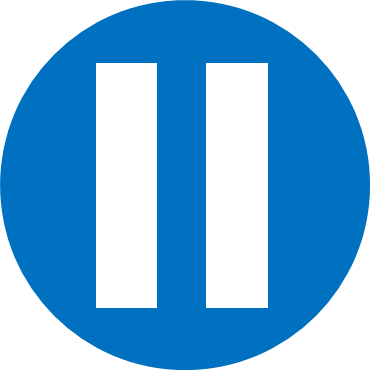 Have a think
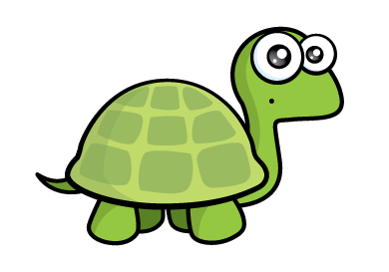 Have a go at the rest of the worksheet